Thema
Bearbeitungszeit: Mai bis Juli 2009
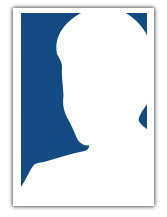 Zeitlicher Überblick über den Verlauf der Ausbildung
Zielstellung
Platzhalter für Text
Platzhalter für Abbildungen
(Grafiken in gut lesbarer Qualität)
Schriftart ARIAL, Schriftgröße 24, Blocksatz mit Silbentrennung
Zeilenabstand 1,0 Zeilen, vor und nach einem Absatz 0,2 Zeilen
Die Anordnung der Text- und Abbildungsfelder kann individuell angepasst werden
Vorgehensweise
Ergebnisse
Platzhalter für Text
Platzhalter für Text
Platzhalter für Abbildungen
Bearbeiter: 	Name
Hochschullehrer: Prof. Dr.-Ing. Richard Stroetmann
Betreuer: 	Name